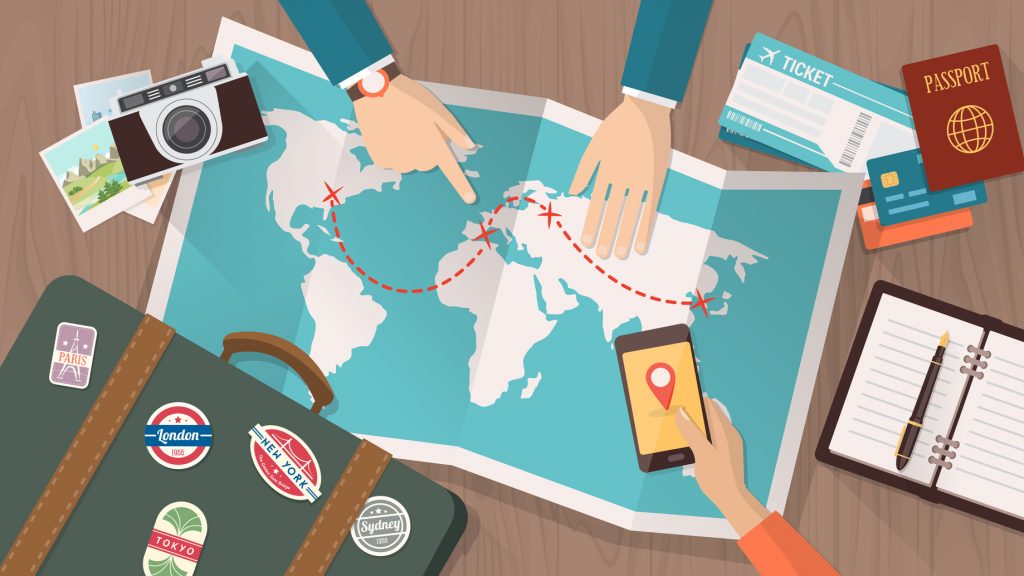 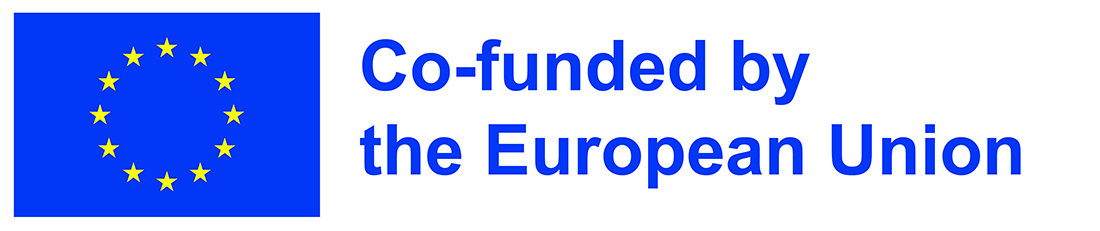 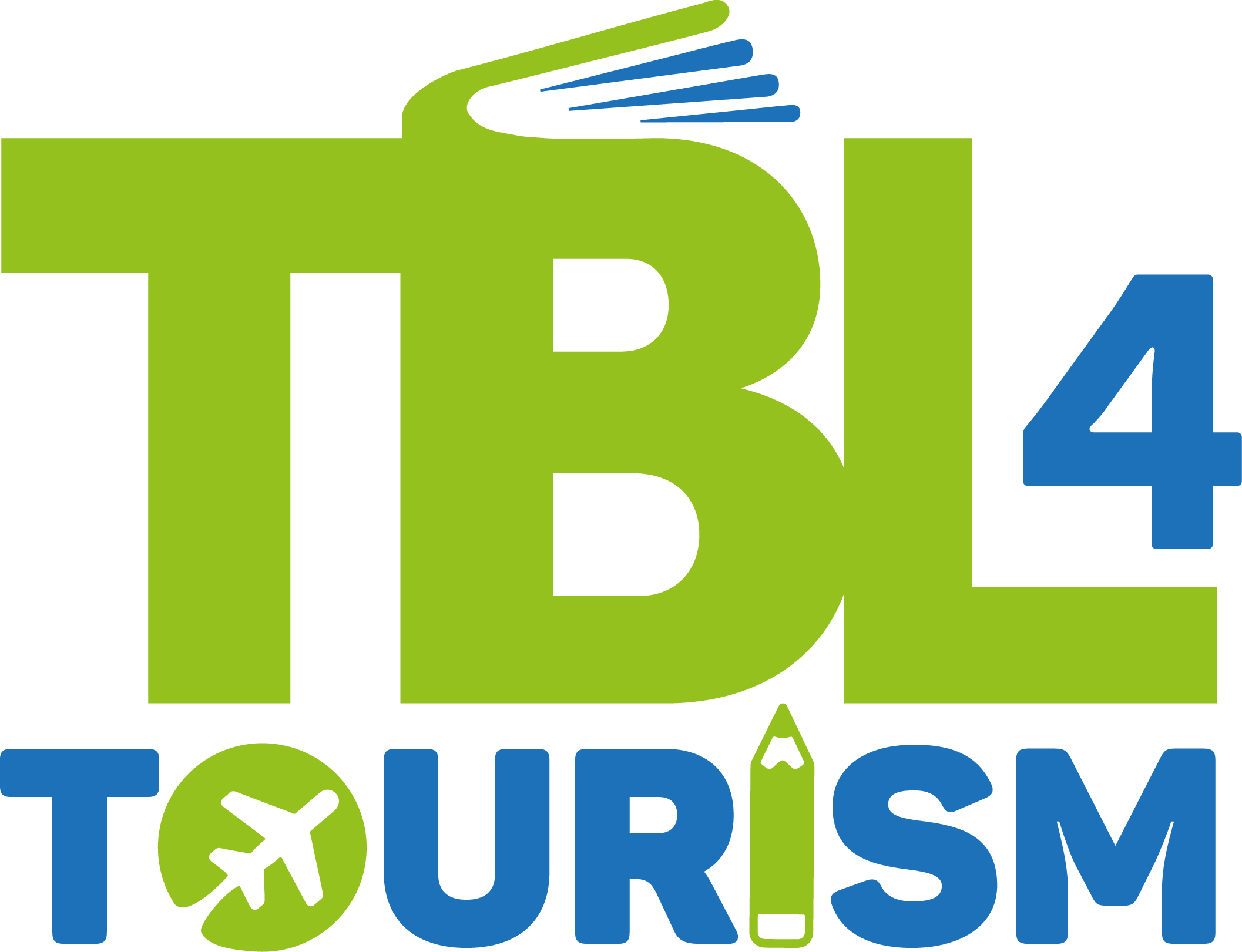 Rezultatul proiectului 2 A1-A3
TBL PROGRAMĂ PEDAGOGICĂ
Fotografiile sunt publicate de Neznan avtorja Neznan avtor je licența CC BY